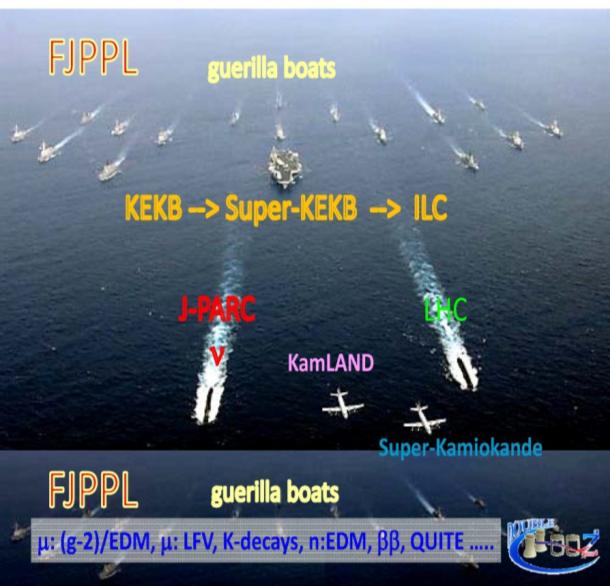 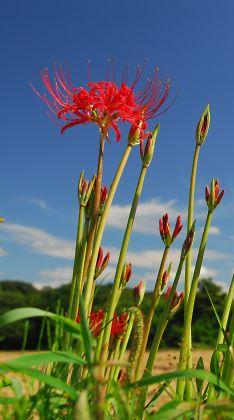 Shinichiro Tomonaga
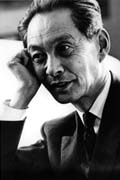 “ Questioning : 
      Sprout of Science”
“Observing :
        Stalk of Science”
“Solving the question :
       Flower of Science”
Nobel Laureate 
in Physics (1965)